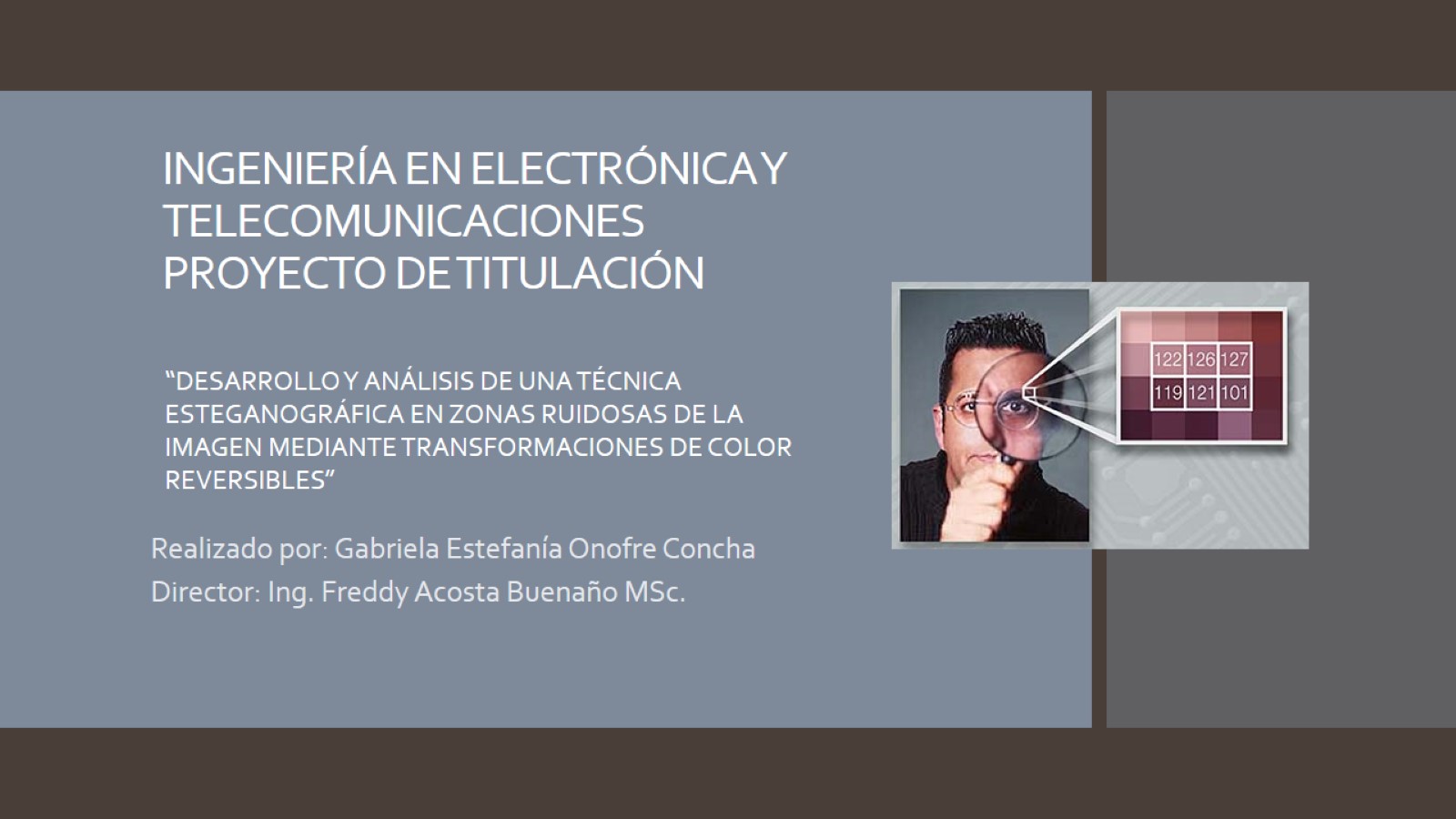 INGENIERÍA EN ELECTRÓNICA Y TELECOMUNICACIONESPROYECTO DE TITULACIÓN
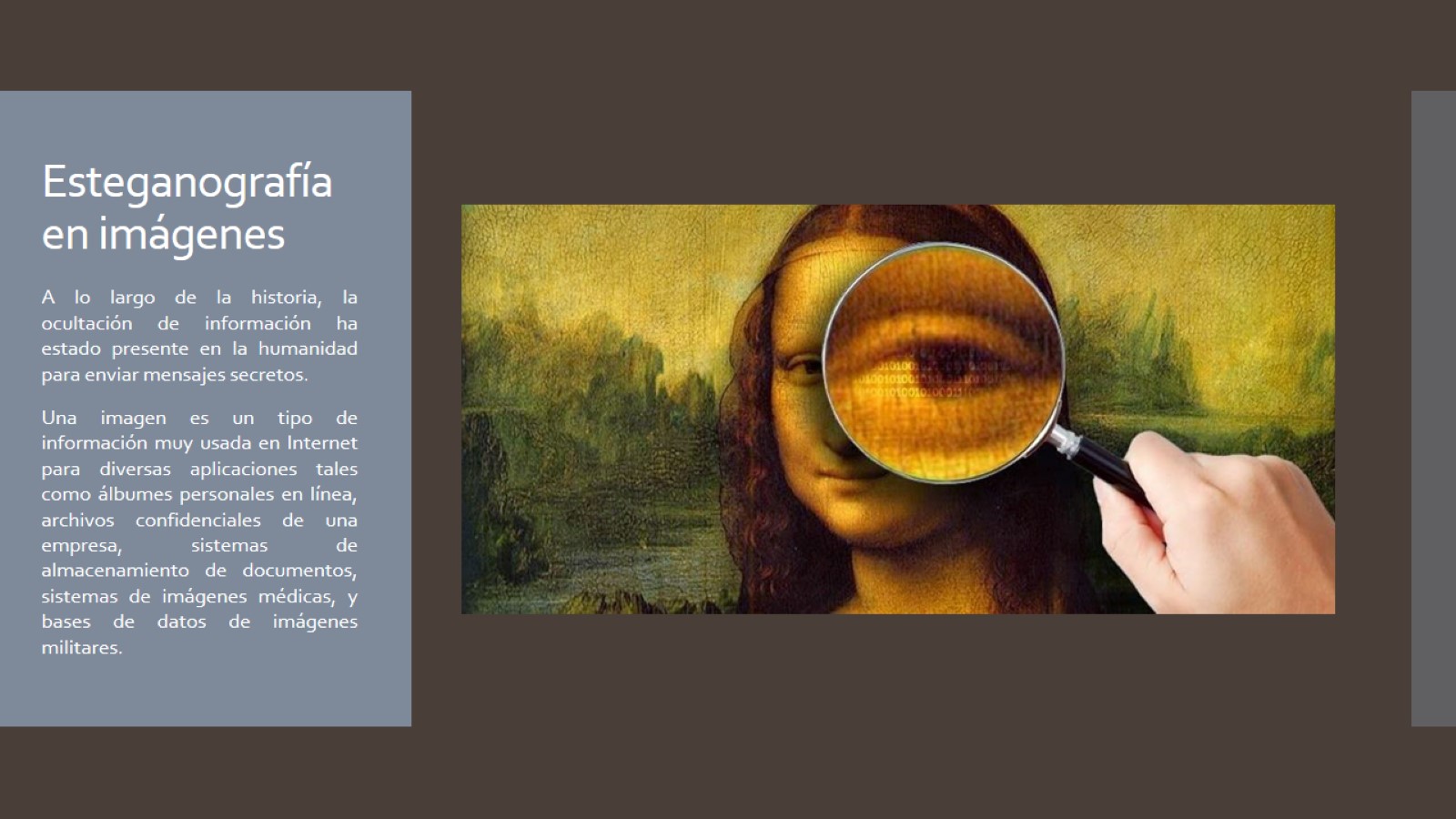 Esteganografía en imágenes
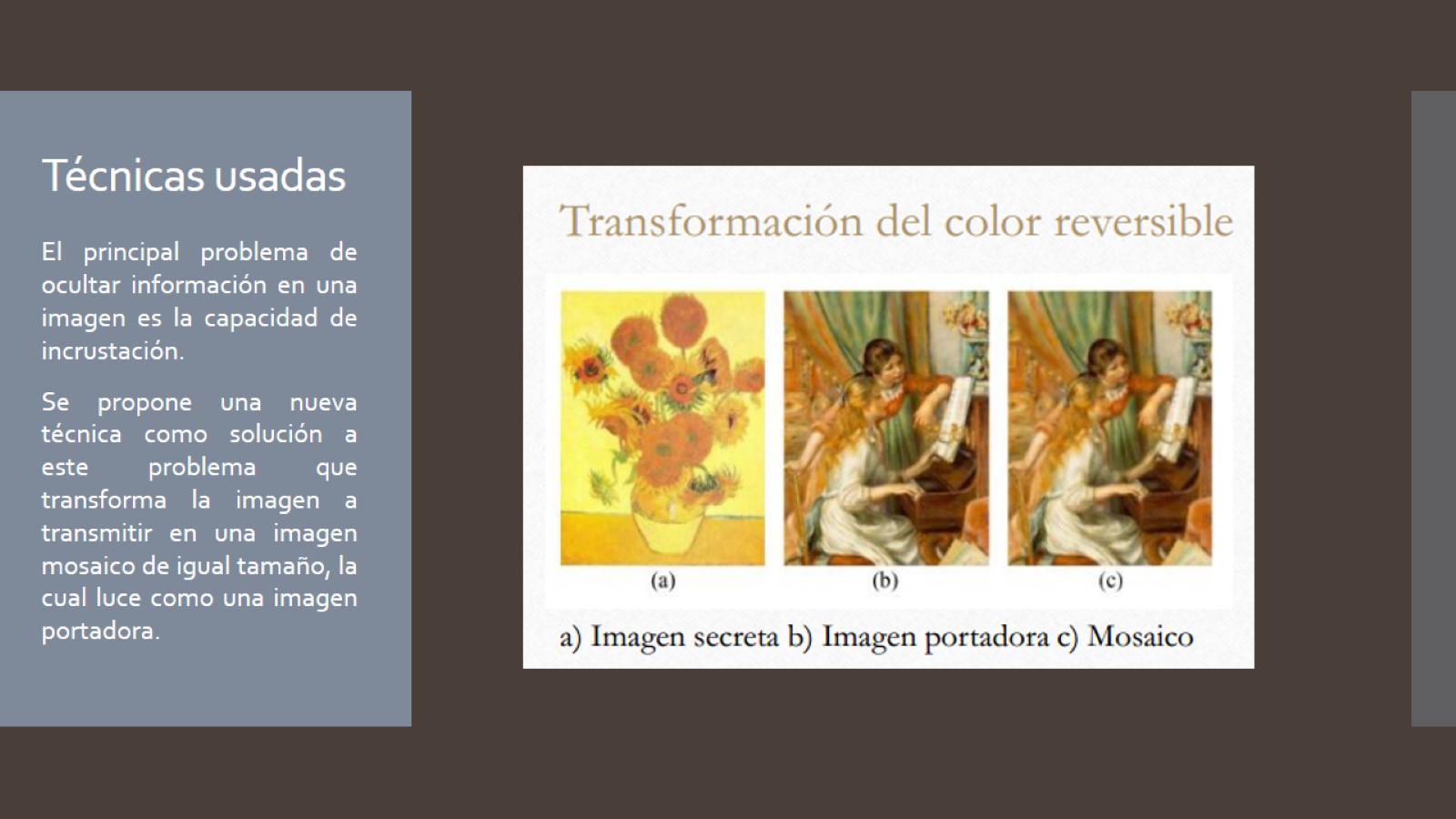 Técnicas usadas
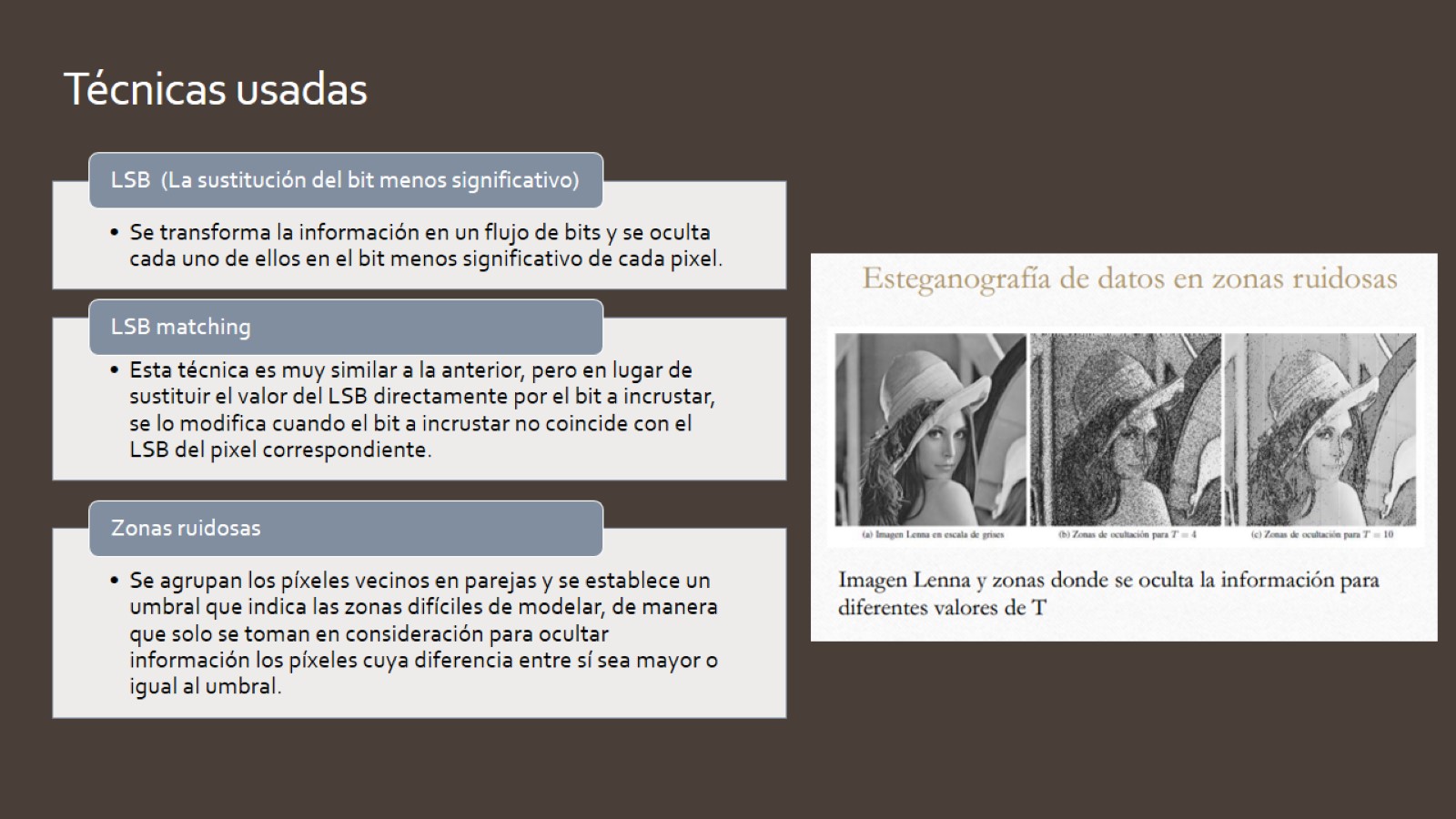 Técnicas usadas
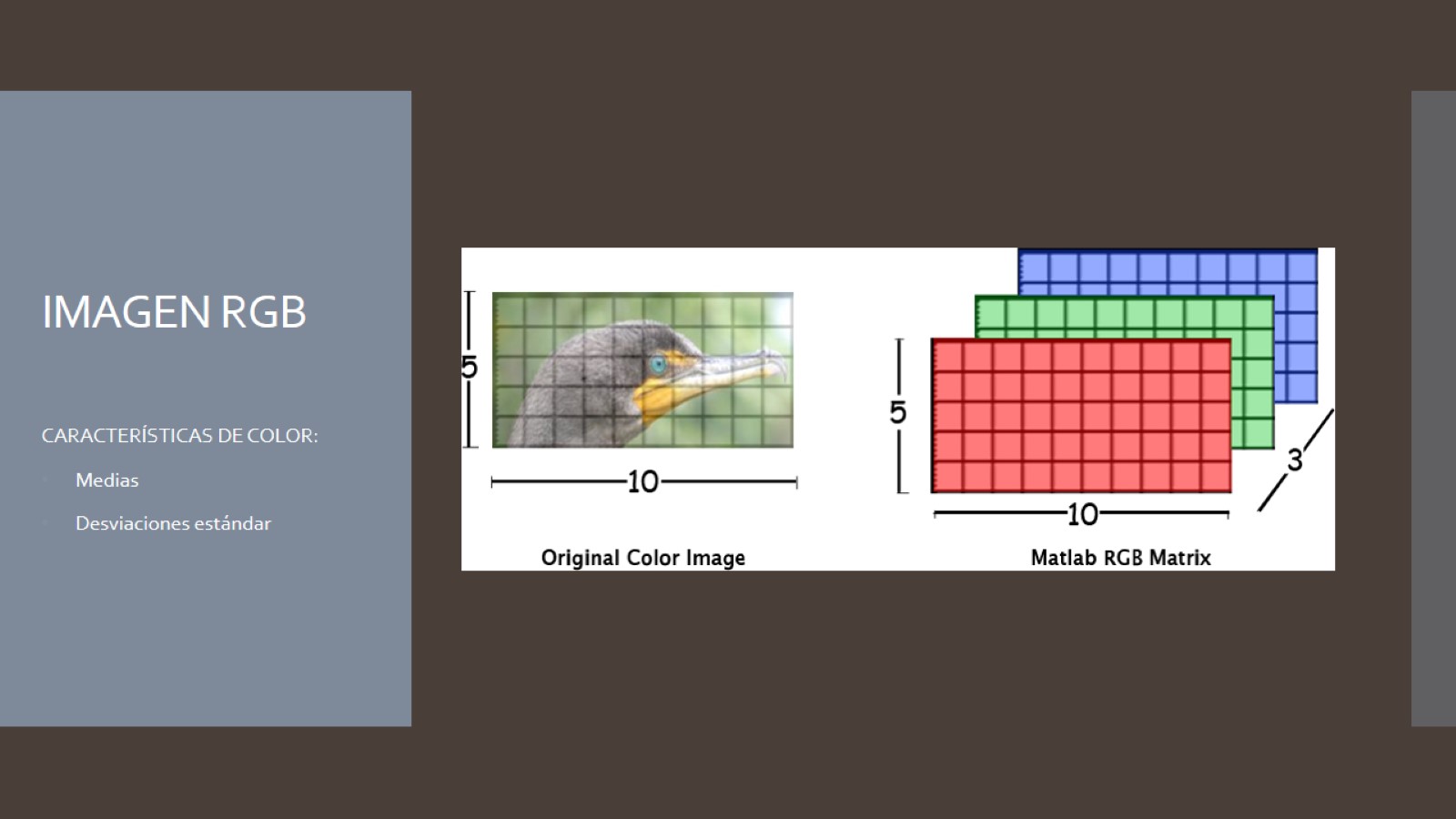 IMAGEN RGB
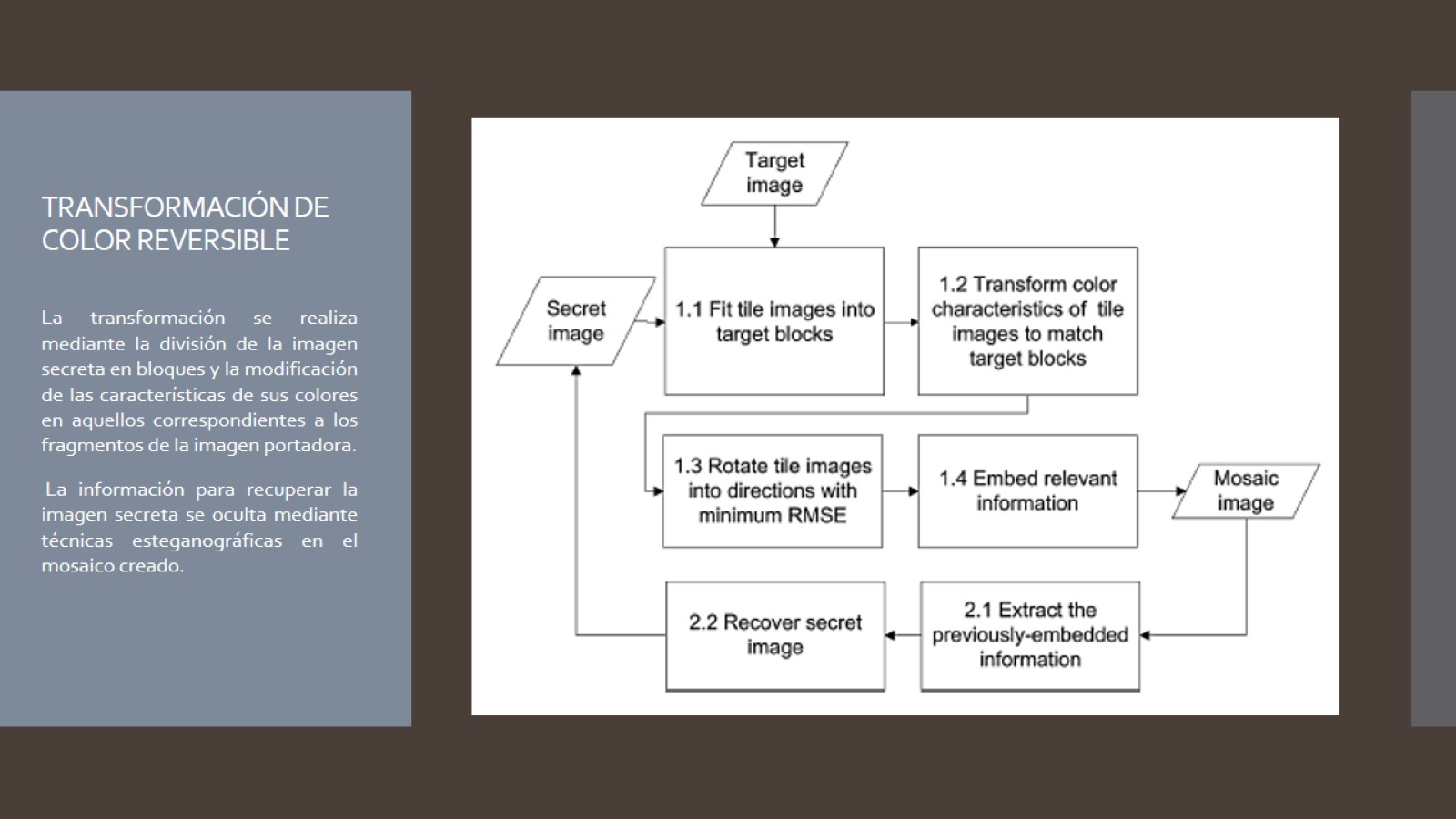 TRANSFORMACIÓN DE COLOR REVERSIBLE
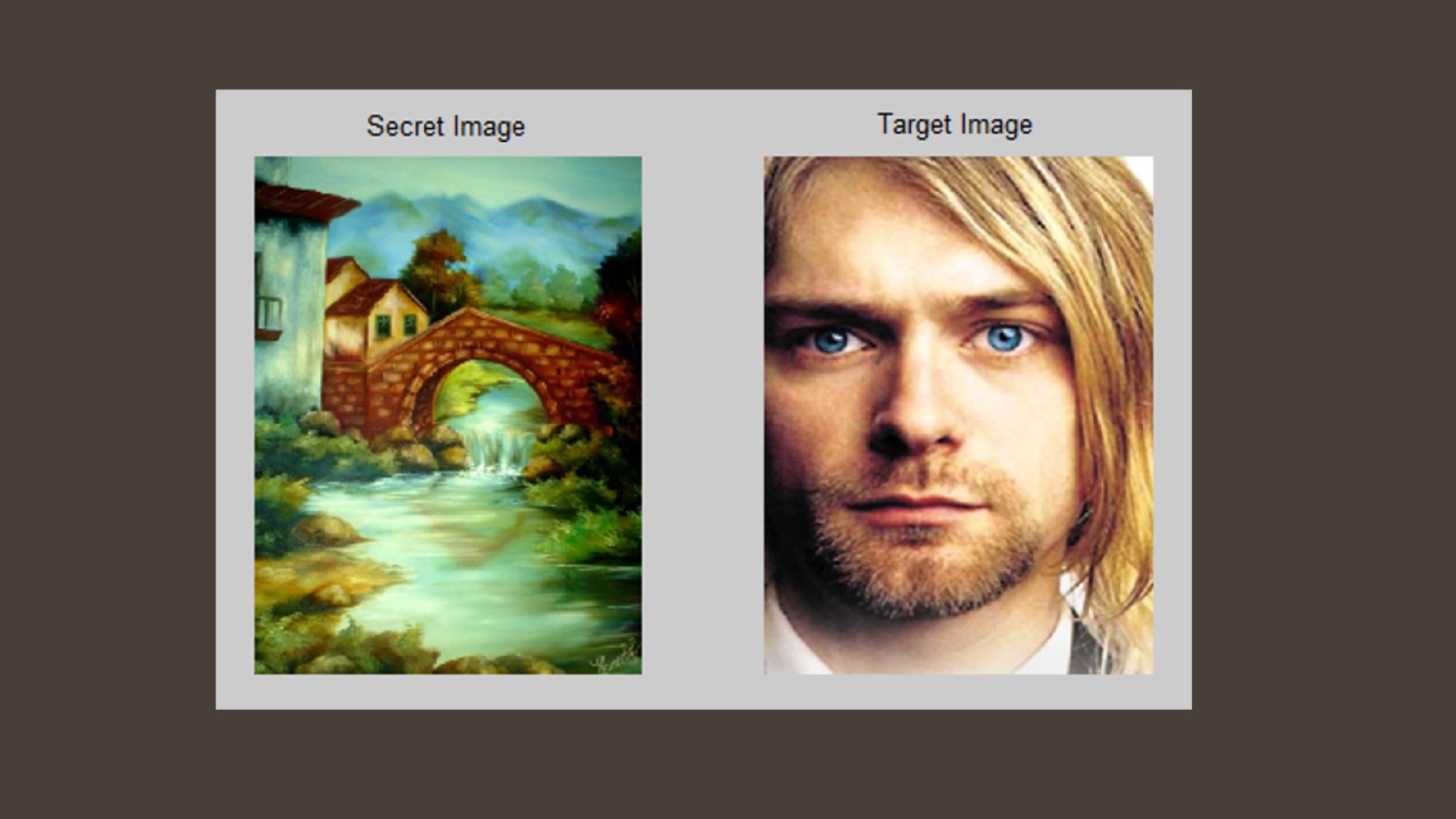 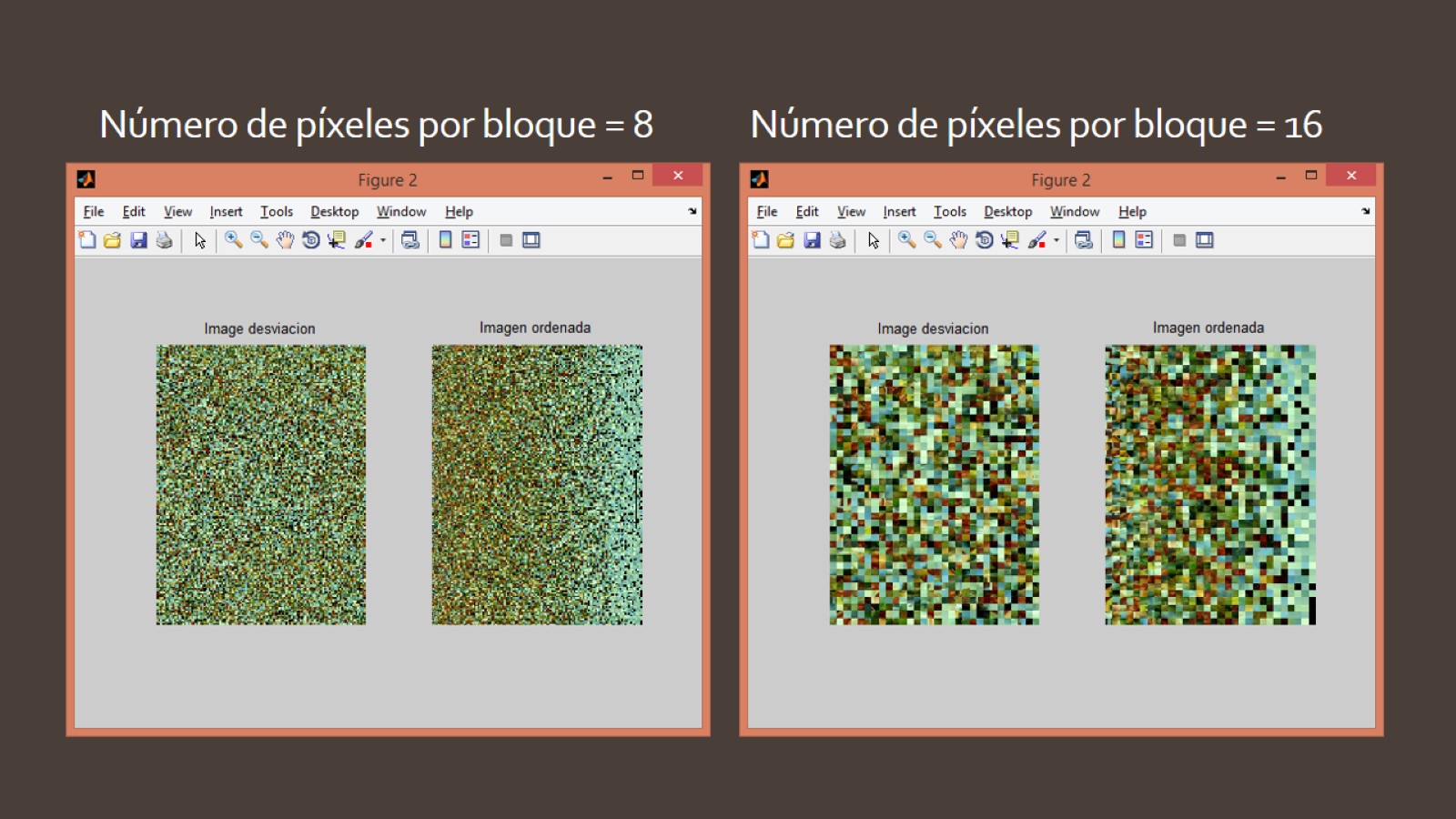 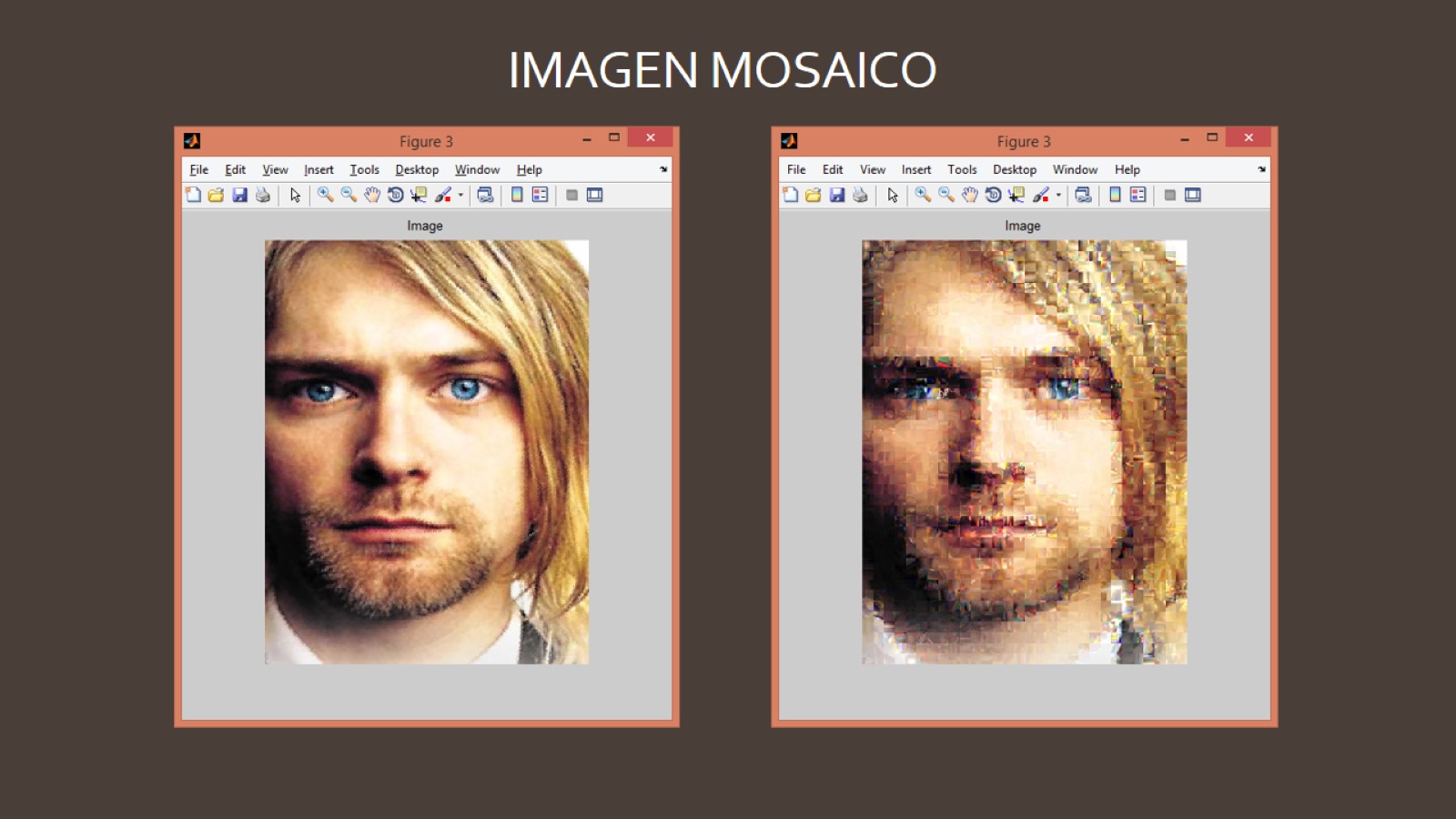 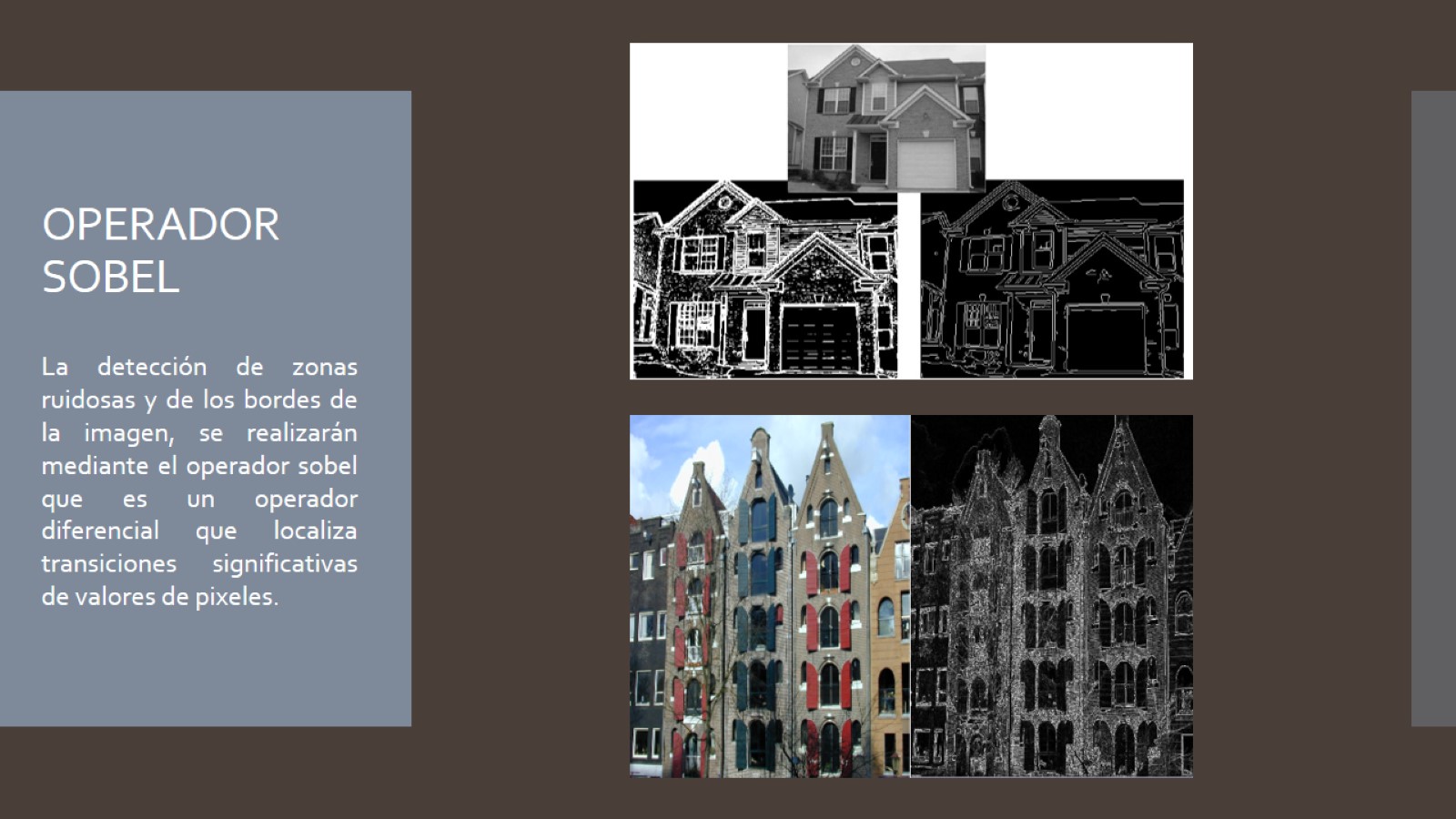 OPERADOR SOBEL
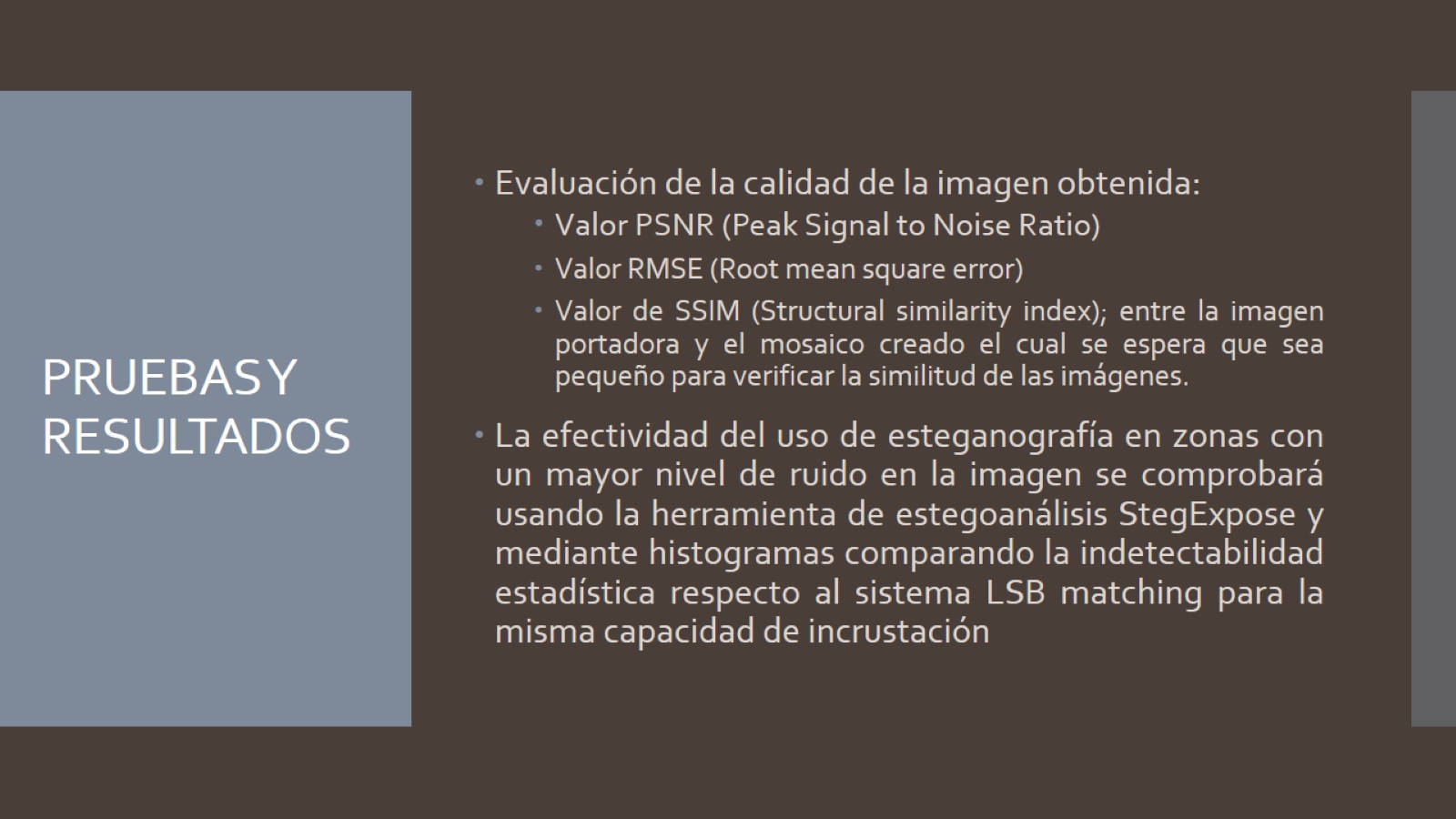 PRUEBAS Y RESULTADOS
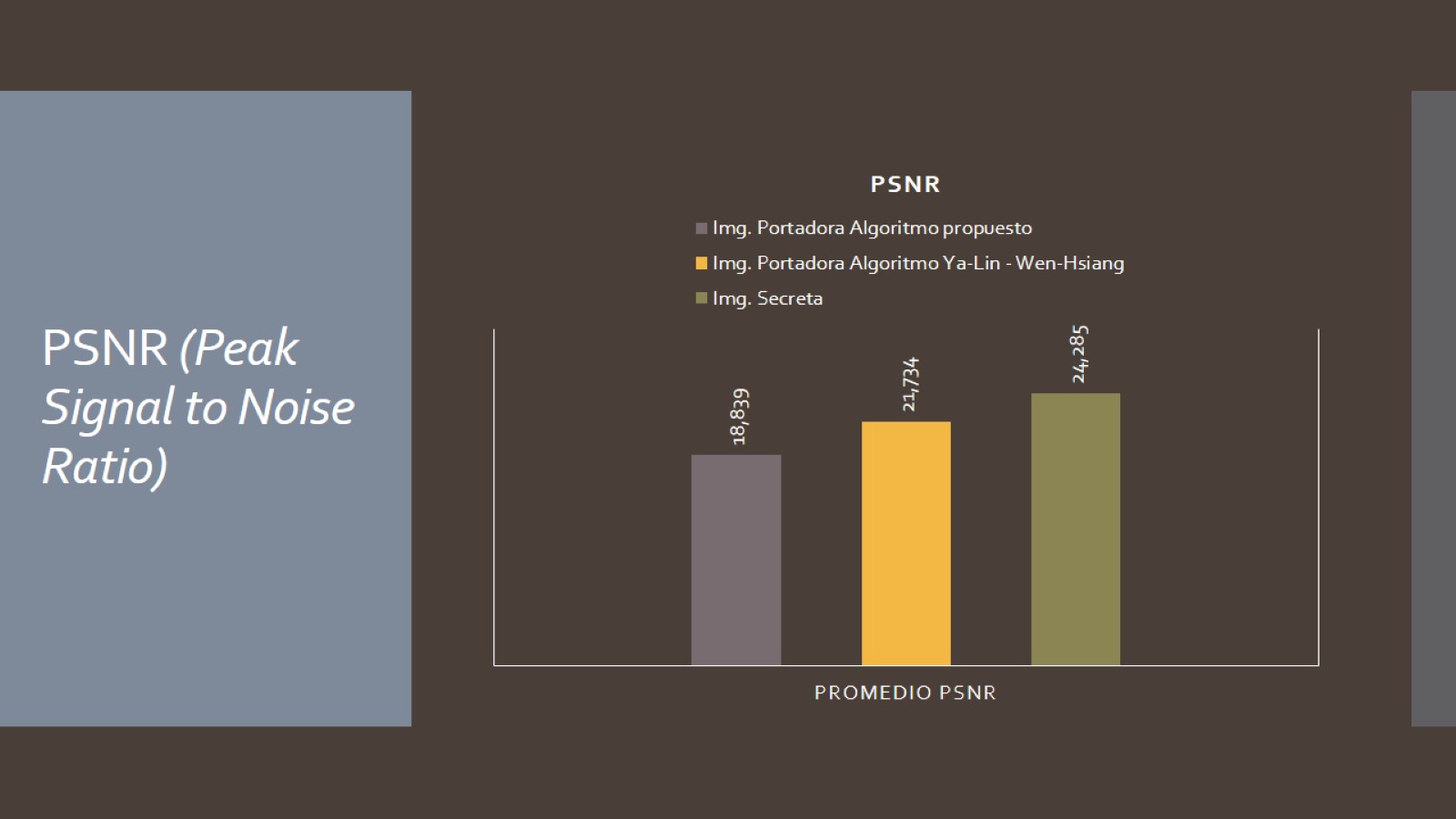 PSNR (Peak Signal to Noise Ratio)
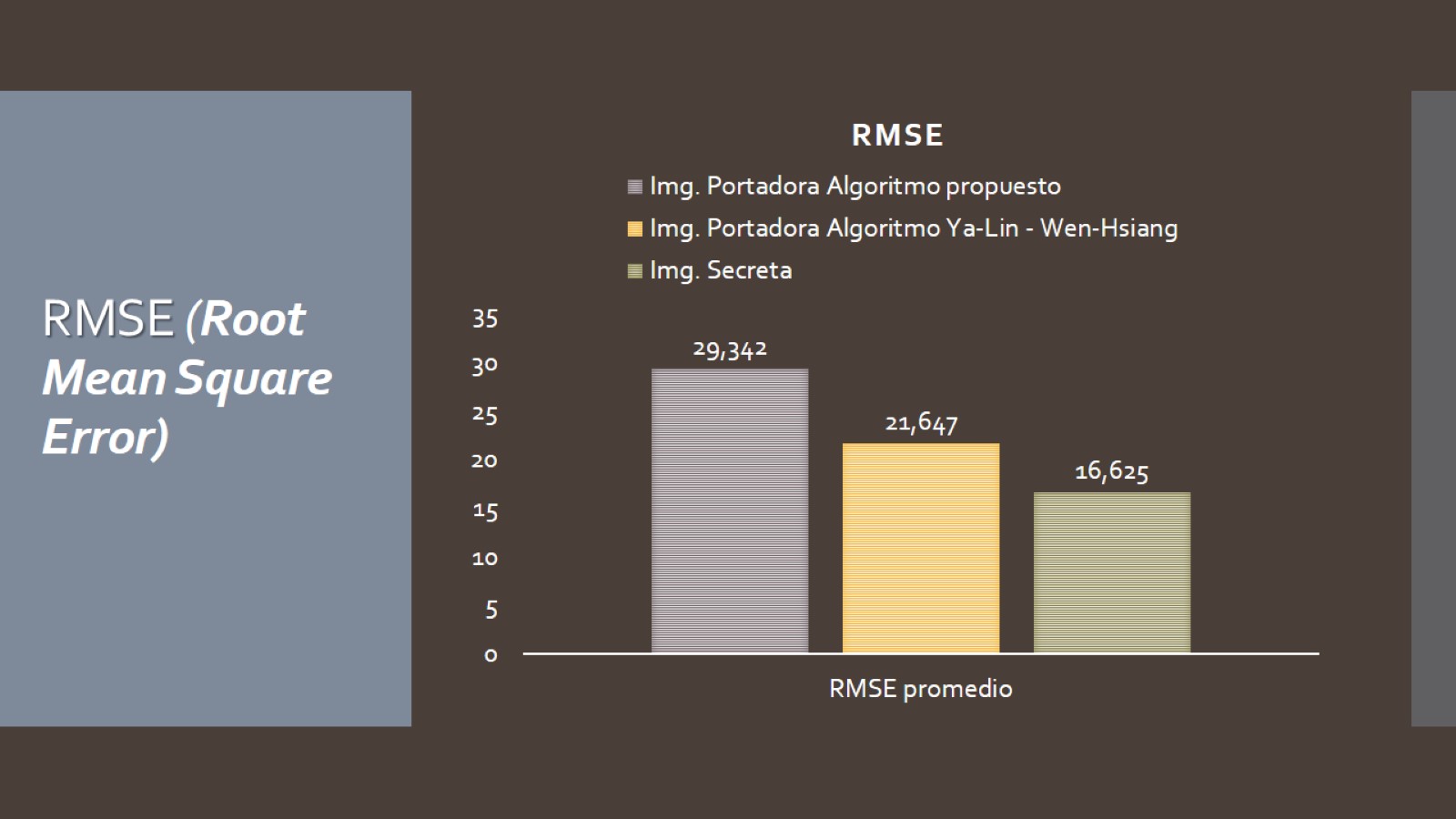 RMSE (Root Mean Square Error)
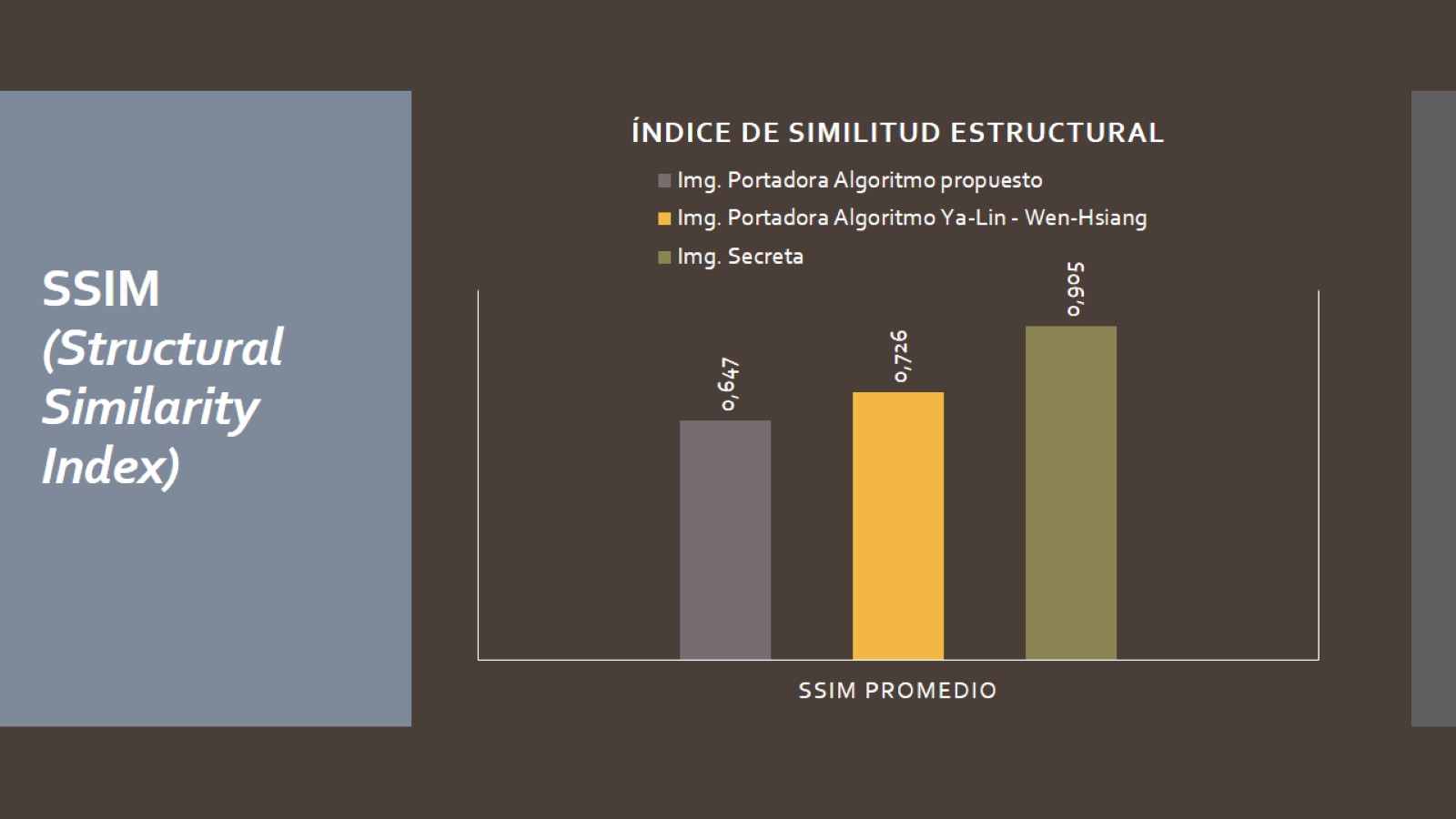 SSIM (Structural Similarity Index)
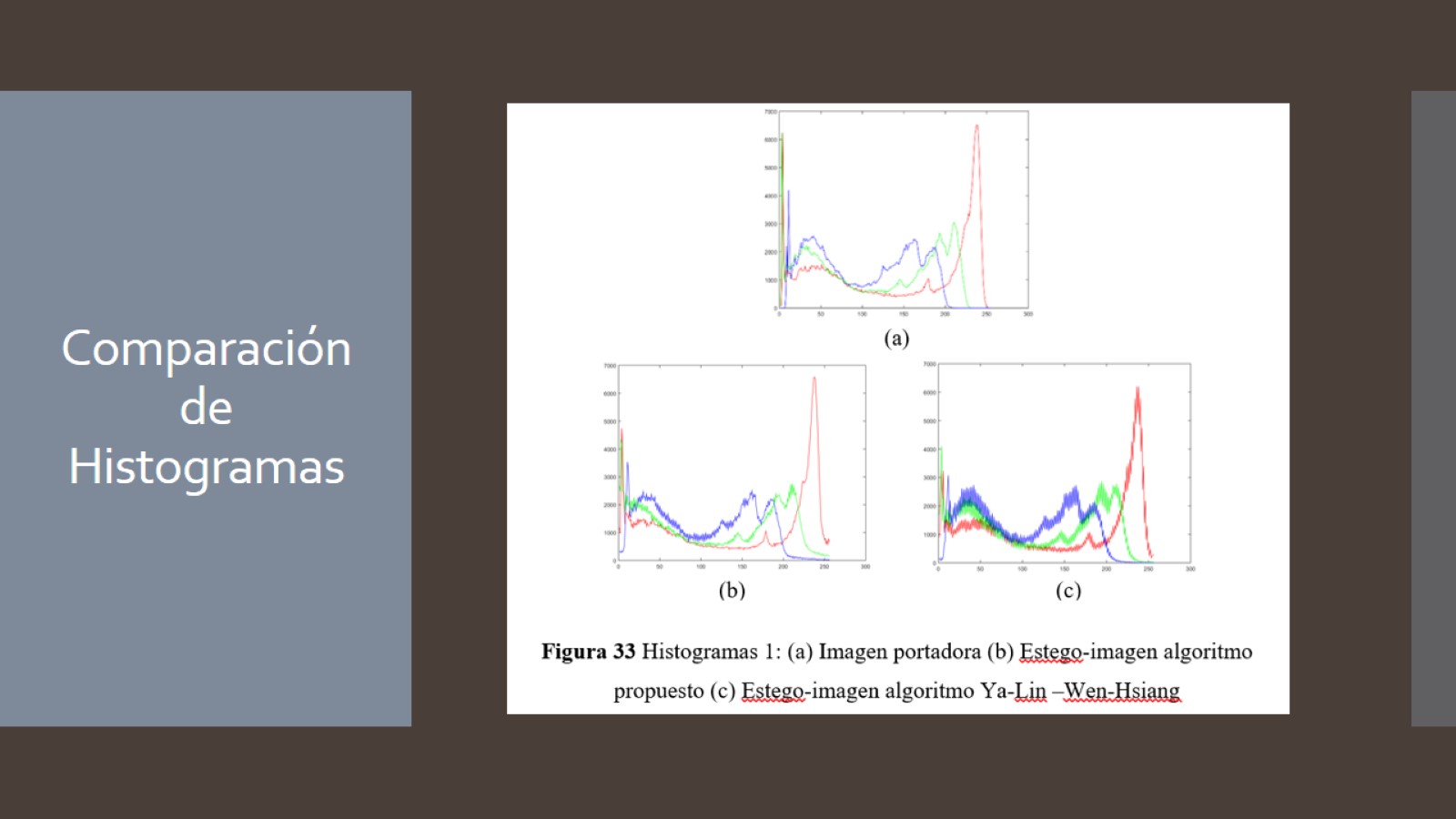 Comparación de Histogramas
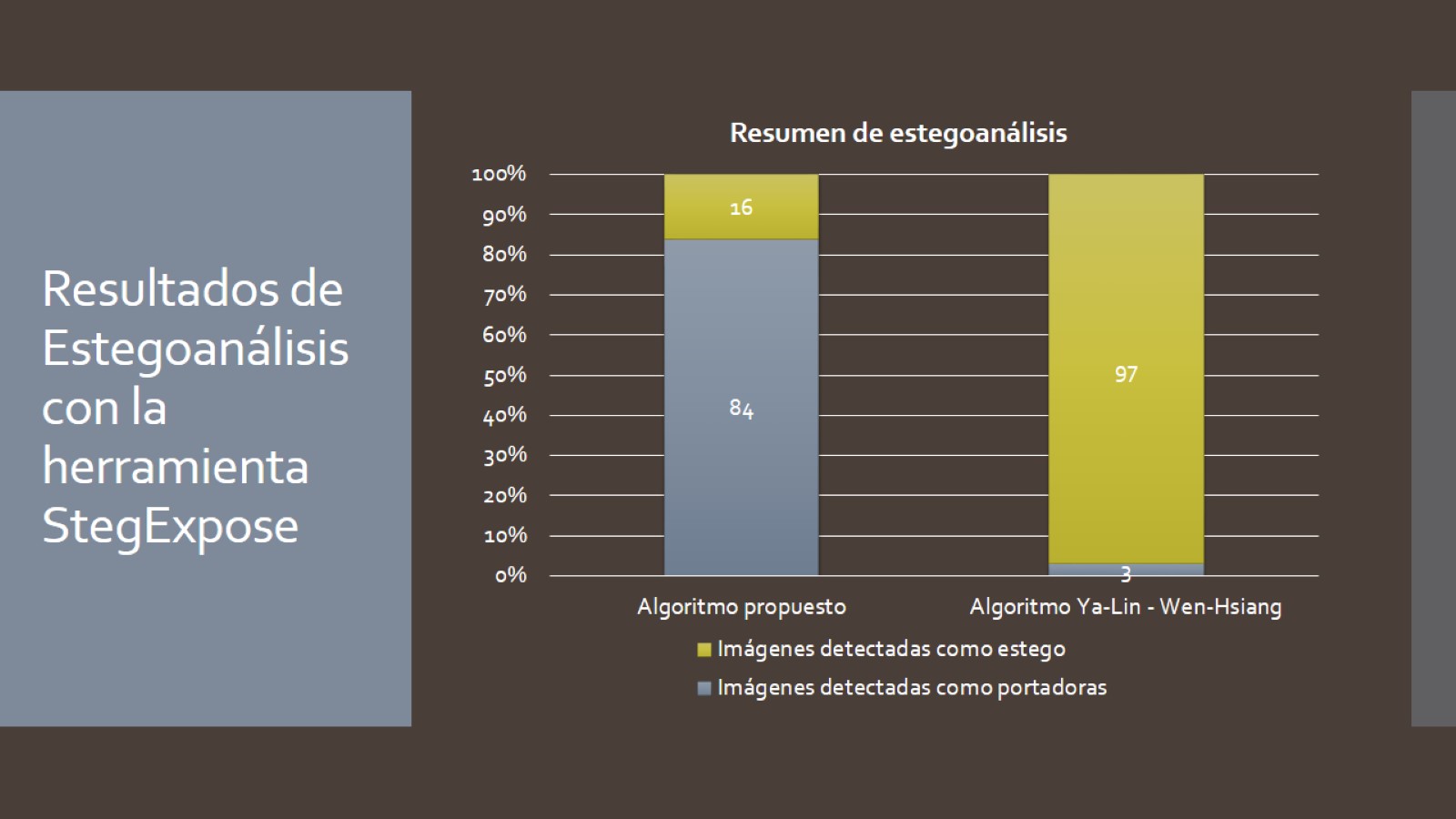 Resultados de Estegoanálisis con la herramienta StegExpose
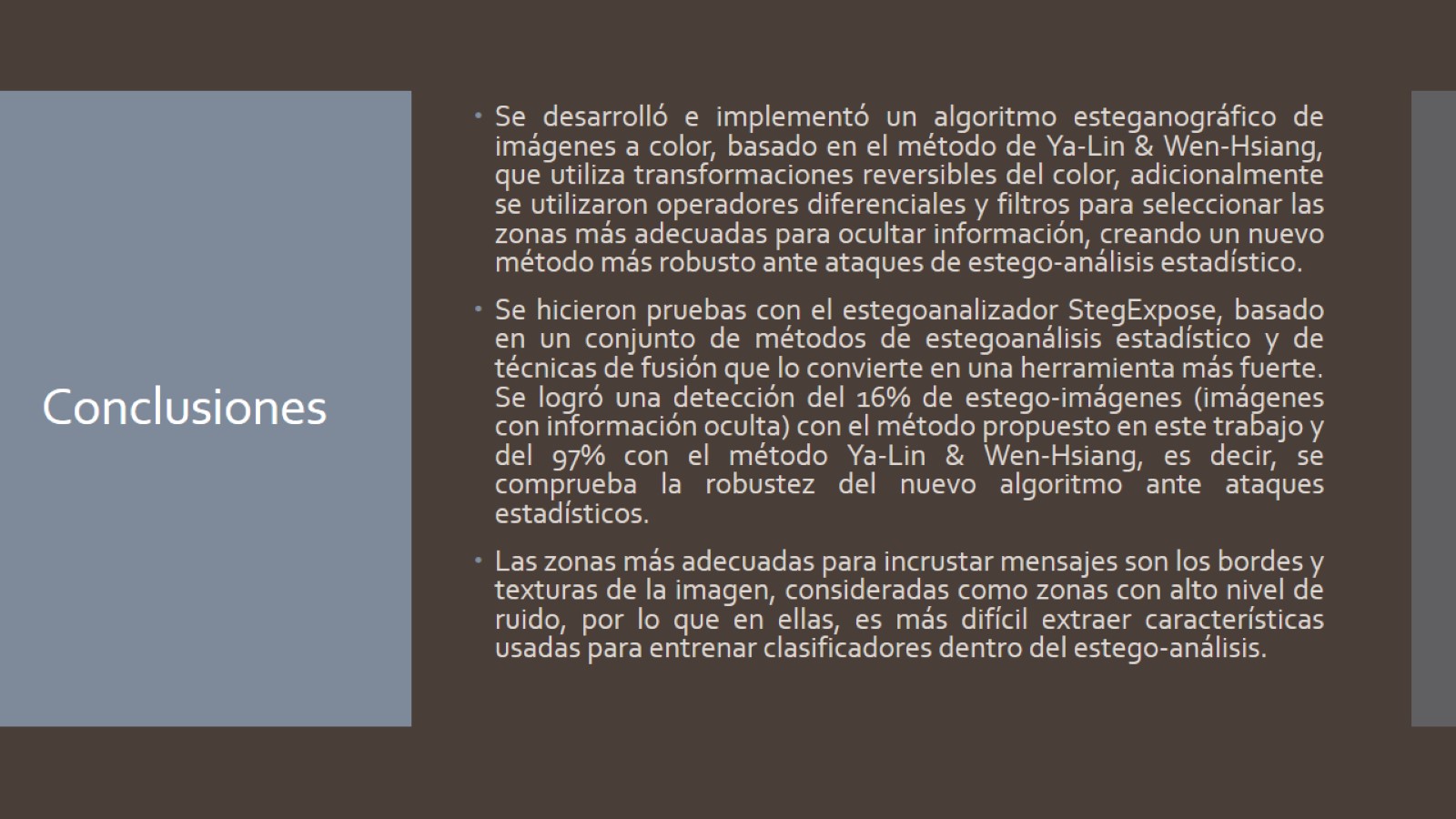 Conclusiones
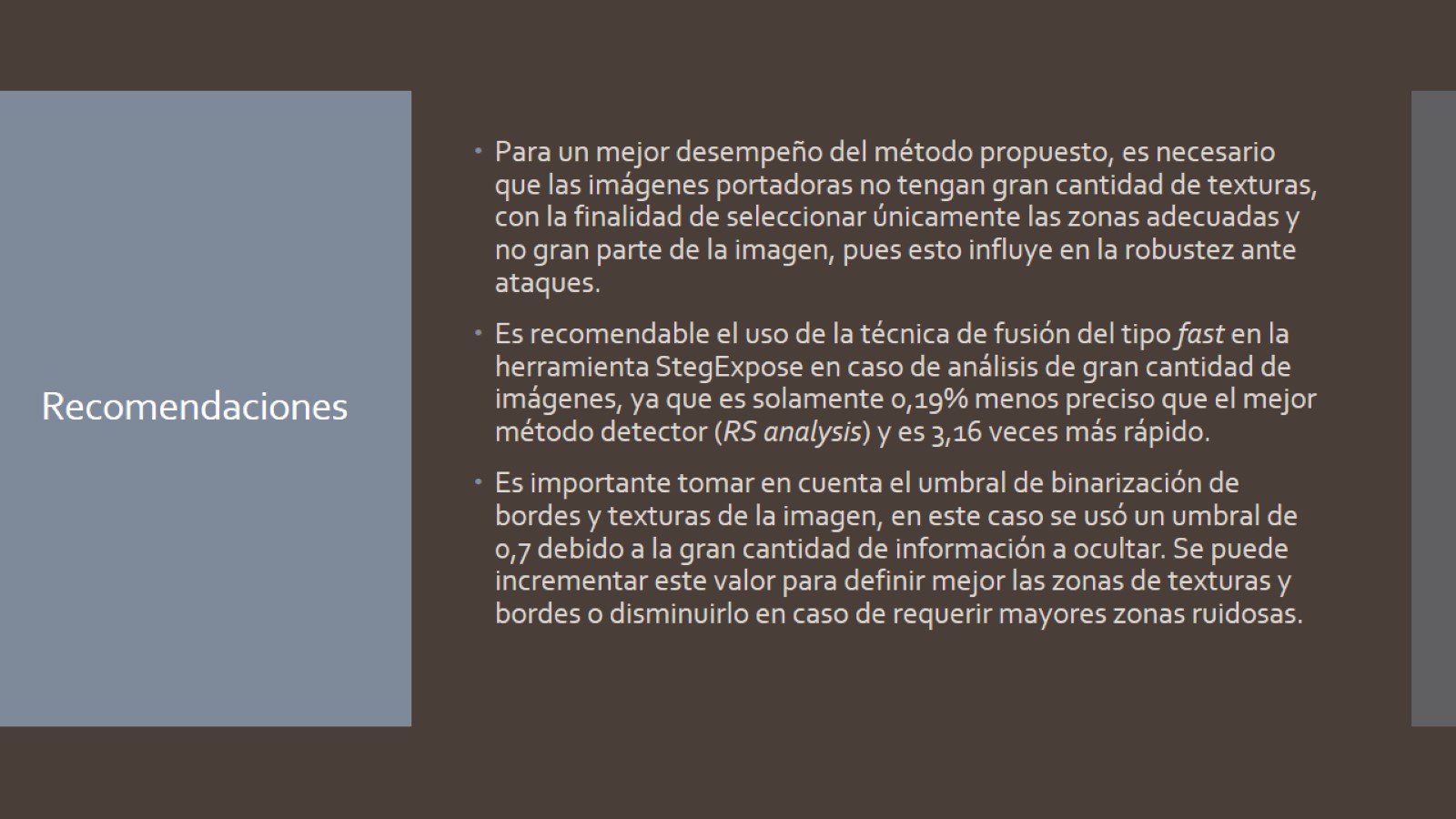 Recomendaciones
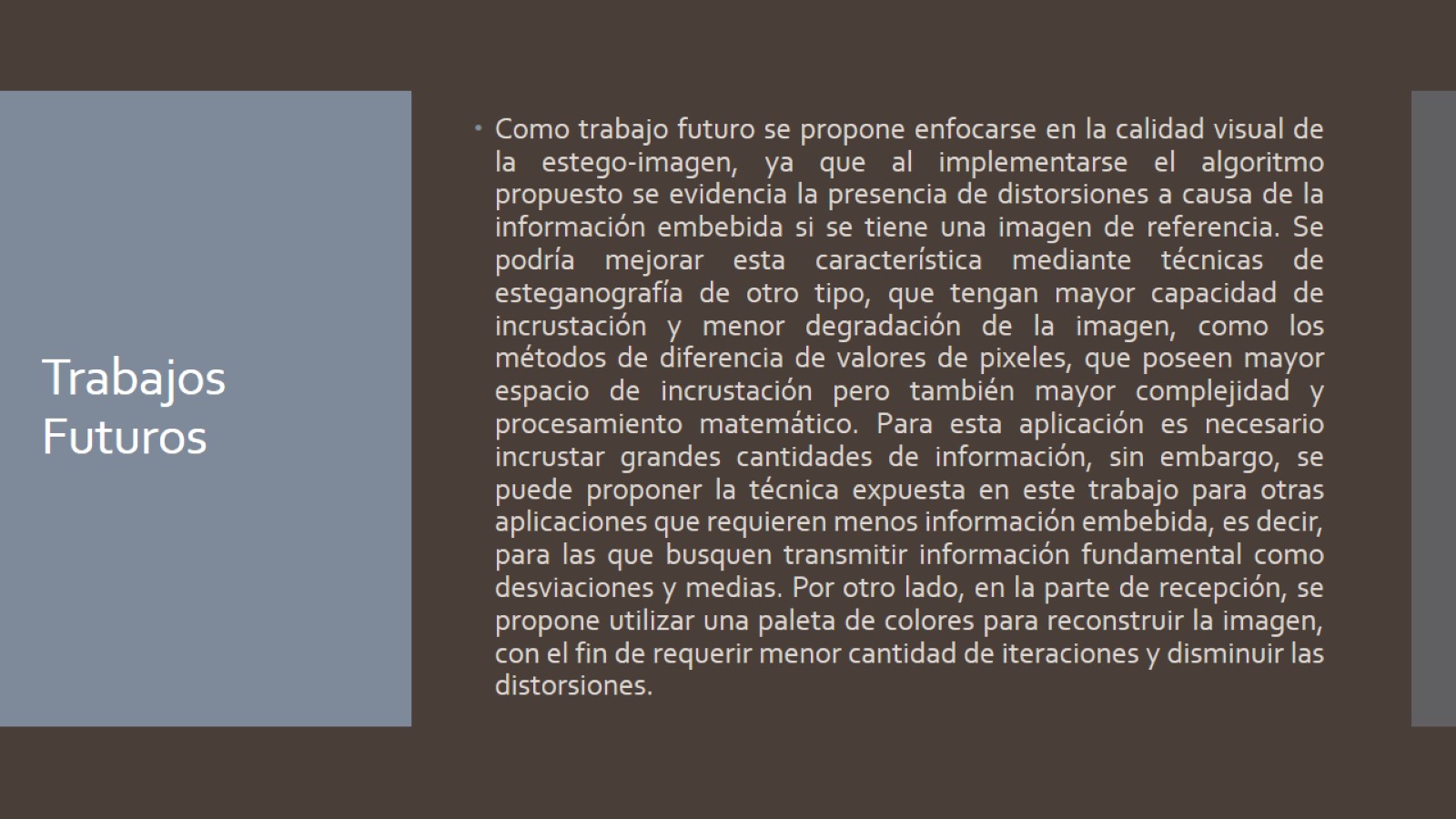 Trabajos Futuros